KNOWLEDGE AND RELIGION
TOK LAJM
TASK
Create your own definition of religion
Try to answer the question: ”What is religion?”
Don’t use any assistive devices!
Definition of religion
(1) Supernatural
Something without natural explanation, inexplicable, unknown
Definition of religion
(2) Sacredness
Something placed apart, protected by rules and regulations, highly valued
Definition of religion
(3) Perennial questions 
Questions that are hard to answer based on sense-perception or reason
TASK
To which definition group of religion was your own definition related to?

Are the three perspectives the only ways to define religion?
TASK
Find out what the following terms mean:
Theism
Agnosticism
Atheism
Deism
Monotheism
Polytheism
Pantheism
Panentheism
How can you use these terms to classify religions?
TASK
Form groups and create examples related to different dimensions of religion with the help of the teacher’s handout
Write at least one example to each dimension
Dimensions of religion
Ninian Smart’s (1927–2001) model of seven religious dimensions can be applied to almost any religion
TASK
How essential it is to understand religions?
Engage in conversation
Provide examples, perspectives and arguments
The diversity of religions
There are over 10 000 religions in the world
Major religions have a lot of sects that can differ from one another a great deal
Individuals’ religious beliefs can be extremely diverse
TASK
How do the world religions answer these questions?
Try to cover at least TWO different religions
How do non-religious people answer these questions?
Write your ideas to the teacher’s handout in small groups
Three perennial questions:
What is the meaning of life?
Why there is suffering in the world?
What happens after death?
TASK
What kind of a meaning can religion have for individuals, society and culture as a whole?
Provide examples
Varieties of modern religiosity
Fundamentalism
Intention to return religiosity into something pure and original
Extending religion into all fields of life 
Unerringness
Varieties of modern religiosity
Conservative religiosity
Aims to preserve traditional values, doctrines and religious habits
Religious doctrines should stay the same, although changes in the way of life is accepted
Varieties of modern religiosity
Liberal religiosity
Religious traditions can and should be changed over time
Tolerance and dialogue between religions
Varieties of modern religiosity
New religious movements
Individuality as a driving force
Mixture of several religious traditions (syncretism)
Often changing and transient movements
Varieties of modern religiosity
Unaffiliated, agnosticism and atheism
In most of the western countries people are becoming more secular
Religion is becoming less meaningful for individuals, societies and culture
TASK
Go online and try to find examples of these religious and non-religious movements
Link at least one interesting item in Teams
You can also reflect your own experiences
TASK
How do the religious and/or non-religious groups we are affiliated with influence our knowledge?
What kind of role does the exchange of knowledge between individuals and groups play in this?
TASK
How do we know about religious contents?
Is there a special faculty in our minds for religious knowledge?
How can religious beliefs be justified?
Religious ways of knowing
The following ”methods” can be associated with 
acquiring religious knowledge:
Sense perception
Reason
Feeling / emotion
Introspection
Intuition
Faith
Revelation
Divine sense
Language
Metaphor and analogy
Ritual and habit
Experience
Testimony
Authority
Tradition
Norms and values
What is the role of these ”methods” in 
the acquisition of religious knowledge?
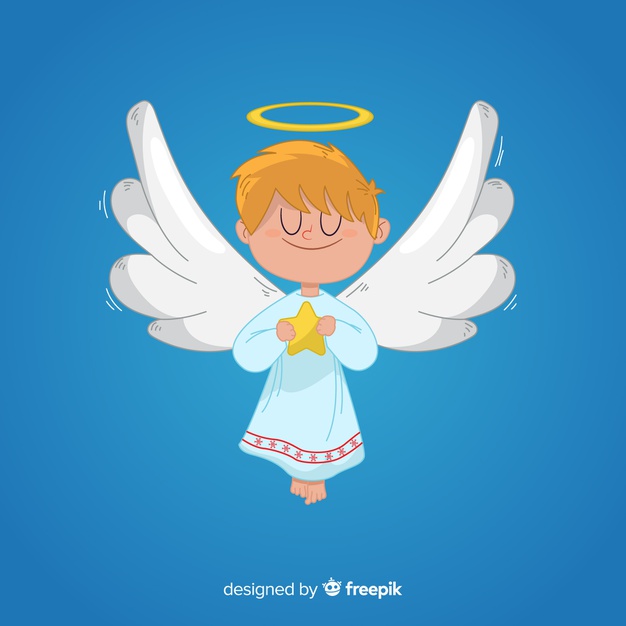 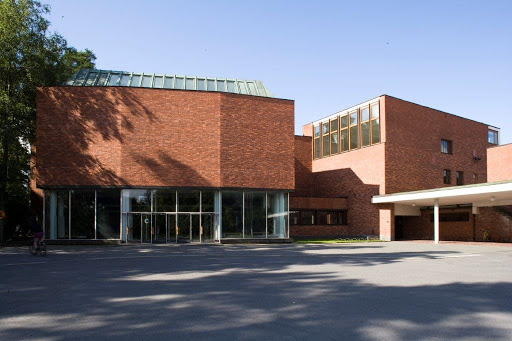 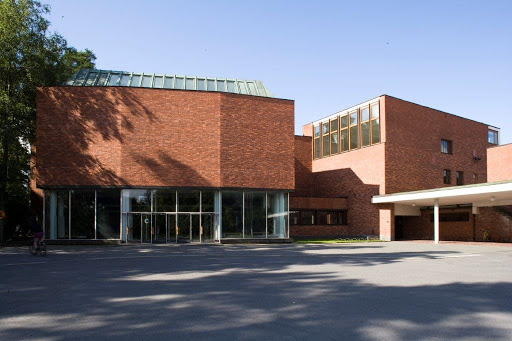 ”                  ”
”                ”
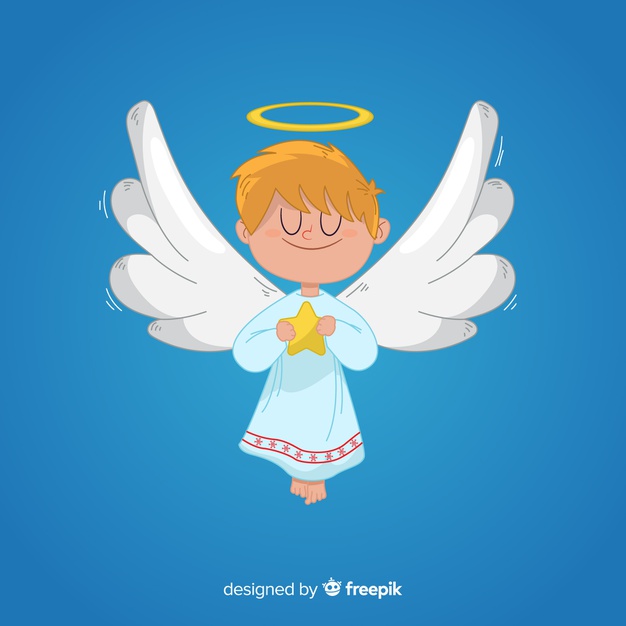 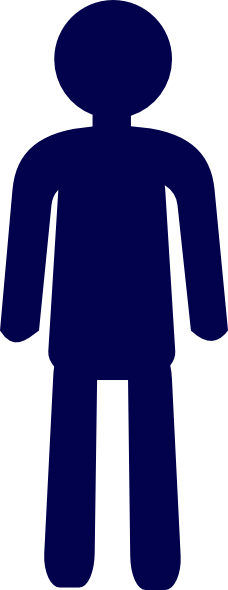 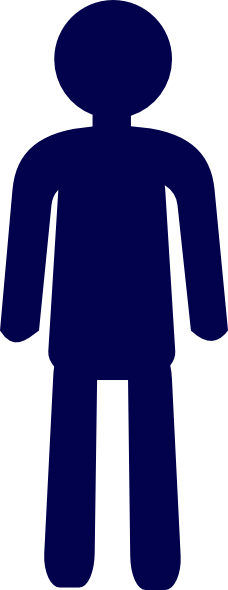 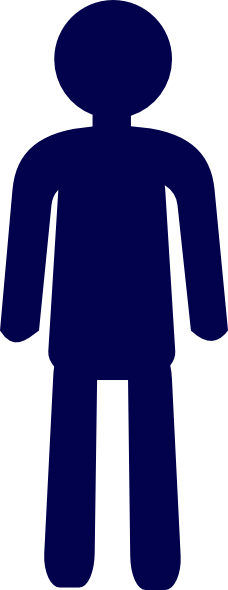 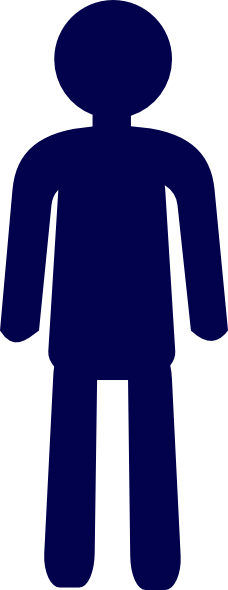 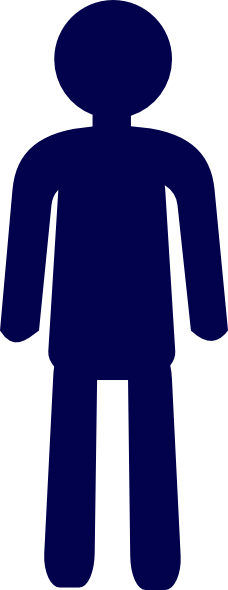 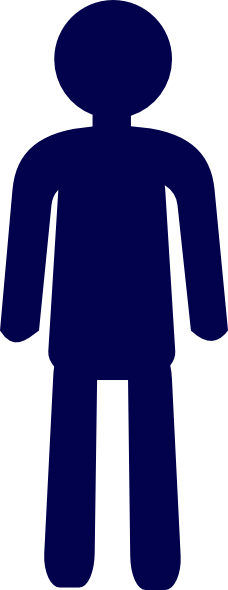 TASK
In what ways do religious beliefs differ from other kinds of beliefs?
Do religious beliefs refer to the reality?
What is the relationship between
religious knowledge and reality?
TASK
What is the role of evidence in religious beliefs?

Does religious faith rely on empirical evidence?
TASK
On what basis does a human being adopt a religious faith?
Provide arguments for and against religious faith
Can religious faith be justified rationally?
Write your arguments in the teacher’s handout
Religious faith
Evidentialism
Religious faith requires rational justification
Justifying religious claims is juxtaposed to scientific research
Religious faith
Fideism
Reason and rational justifications are unnecessary for religious faith
Religious faith is a matter of emotion and a way of life
TASK
Which perspective described the essence of religious faith better, evidentialism or fideism?
Try to provide explanation for your point of view
TASK
What are the other areas of knowledge or areas of life where faith is present?
Faith in general
In addition to religion, faith is present in:
beliefs concerning foundations
beliefs concerning ends
beliefs concerning trust in others
TASK
Evidence
Certainty
Truth
Interpretation
Power
Justification 
Explanation
Objectivity
Perspective
Culture
Values
Responsibility
How is religious knowledge produced?
What can we say about the methods and tools of religious knowledge?
Try to apply the core concepts of TOK shown on the right
TASK
History
Human sciences
Natural sciences
The arts
Mathematics
Technology
Language
Politics
Indigenous societies
How can religion influence other areas of knowledge and other areas of life in general?
Provide examples
TASK
What is the relationship between science and religion?
To what extent do scientific developments have the power to influence religious thinking?
Can religions influence scientific thinking?
Religion and science
(1) Conflict
Religion and science are competing theories
E.g. American protestant churches
RELIGION
SCIENCE
Religion and science
(2) Independence
Religion and science have their own distinctive domains
Religion: why are we here?
Science: what is the world like?
E.g. Lutheran church
RELIGION
SCIENCE
Religion and science
(3) Dialogue
Religion and science are different, but they have overlapping areas
E.g. Roman Catholic church (to some extent)
RELIGION
SCIENCE
Religion and science
(4) Integration 
The research of nature is the research of God’s thoughts
E.g. Isaac Newton, Charles Darwin and Roman Catholic church
RELIGION
SCIENCE
TASK
After covering the four perspectives on religion and science, how do you answer the same questions:
To what extent do scientific developments have the power to influence religious thinking?
Can religions influence scientific thinking?
TASK
Does religion try to solve problems that other areas of knowledge or other fields of life can’t resolve?
What could these problems be?
Provide examples, explanations and arguments
TASK
What is the value of thinking about questions to which there are no definitive answers?

Is the point of knowledge to produce meaning and purpose in our lives?
TASK
Evidence
Certainty
Truth
Interpretation
Power
Justification 
Explanation
Objectivity
Perspective
Culture
Values
Responsibility
How does religious knowledge relate to the totality of human knowledge?
What is the scope of religious knowledge?
Try to apply the core concepts of TOK shown on the right
TASK
Return to your knowledge profile

Focus on the question: What shapes my perspective as a knower?
How does your spiritual world view, or the lack of it, influence you as a knower?
TASK
Are those outside a specific religious tradition really able to understand its key ideas? 
To what extent is it legitimate for a non-believer to criticize the content of a religious belief?
TASK
Can there be religious knowledge that is independent of the culture that produces it?
To what extent are religions bound the the surrounding culture?
TASK
How has our understanding and perception of religious knowledge changed over time?
What kind of shift in perspectives has happened?
TASK
Evidence
Certainty
Truth
Interpretation
Power
Justification 
Explanation
Objectivity
Perspective
Culture
Values
Responsibility
How can religion shape our perspectives on knowledge?
Try to do a summary
Try to apply the core concepts of TOK shown on the right
TASK
Write down key ethical teachings of different religions
Try to cover at least TWO different religions
Does religion provide a way to systematize concepts of right and wrong?
Write your answers in teacher’s handout
TASK
Find examples of religious authorities from the media
Link at least ONE example to Teams
What role do religious leaders and authority figures play in influencing ethical debates?
TASK
Is religion intimately tied with ethics?
If religion is intimately connected with ethics, should we expect those with religious knowledge to act more ethically than those without it?
TASK
To what extent does religion influence social norms and values?
Try to provide examples, explanations and arguments
TASK
Does religious knowledge carry any particular obligation or responsibility for the knower?
Try to provide examples
TASK
Do we have an ethical responsibility to gain knowledge of different religions to help us better understand the world and those around us?
TASK
What were the major things you learned in this option?

How did this option help you to develop yourself as a knower?
Reflect your learning in relation to your knowledge profile
Things to remember
Religious knowledge is extremely diverse and versatile
Do a thorough fact check if you plan to address religious issues in your TOK exhibition or TOK essay
Don’t be one-eyed or bigoted when providing arguments related to religion
Do not oversimplify religions and religious knowledge
Picture sources
Sign with religions <http://www.oxfordmok.org/portfolio/sollicitudin-pharetra-porta/> Accessed 15th of August 2015.
Angels <http://thedurrrrian.deviantart.com/art/Supernatural-Angels-398074708> Accessed 15th of August 2015.
Shinto gate, torii <http://www.britannica.com/topic/Shinto/images-videos/Torii-at-the-entrance-to-a-Shinto-shrine-on-Mount/68897> Accessed 15th of August 2015.
Rodin’s thinker <https://commons.wikimedia.org/wiki/File:The_Thinker_Musee_Rodin.jpg> Accessed 15th of August 2015.
Religions 1 <http://www.l-i-t.org/kindness-a-poem-for-all-times-by-naomi-shihab-nye/> Accessed 15th of August 2015.
Panentheism <http://www.newworldencyclopedia.org/entry/Panentheism> Accessed 7th of October 2018.
Religions 2 <http://www.globalnewscentre.com/a-dissertation-on-comparative-religions/#sthash.nqG5cYV9.wvUwMarv.dpbs> Accessed 15th of August 2015.
Ninian Smart <https://en.wikipedia.org/wiki/Ninian_Smart> Accessed 7th of August 2018.
Hands  <https://liu.se/en/research-area/religion> Accessed 20th of April 2020.
Sunset <https://www.pinterest.ca/pin/401664860497444977/> Accessed 20th of April 2020.
Picture sources
Domchurch of Helsinki <http://evl.fi/EVLfi.nsf/Documents/7CA4248938A205ECC225732F002B1A50?OpenDocument&lang=FI> Accessed 15th of March 2016.
Fundamentalism <https://simple.wikipedia.org/wiki/Fundamentalism> Accessed 16th of August 2016.
Orthodox monk and a church <http://ngm.nationalgeographic.com/2009/04/orthodox/schmemann-text> Accessed 16th of August 2016.
Dalai Lama <http://www.peashooter85.com/post/98598152147/how-to-choose-a-dalai-lama-throughout-tibetan> Accessed 16th of August 2016.
Religious symbols <http://www.jesus-is-savior.com/False%20Religions/New%20Age/7_teachings.htm> Accessed 16th of August 2016.
Agnostic <https://www.elonnewsnetwork.com/article/2019/11/agnosticism-at-elon-university> Accessed 21st of April 2020. 
Monks playing baseball <https://www.gettyimages.com.au/detail/news-photo/playing-baseball-on-the-field-in-front-of-the-monastery-are-news-photo/515466168> Accessed 22nd of April 2020.
Individual and gruop <http://www.economiacomportamental.org/internacionais/deciding-as-groups-and-deciding-in-groups/> Accessed 22nd of April 2020.
Picture sources
Angel <https://www.freepik.com/free-vector/christmas-angel-hand-drawn_5771835.htm> Accessed 20th of April 2020. 
Praying hands < https://en.wikipedia.org/wiki/Prayer > Accessed 20th of April 2020. 
Evidence 1 <https://sashank.com/evidence-or-evident/> Accessed 20th of April 2020.
Leap of faith 1 <http://www.tempowellbeing.co.uk/uncategorized/take-the-leap-of-faith/> Accessed 15th of March 2016.
Evidence 2 <http://janiczek.com/why-choose-us/evidence-based-investing/> Accessed 15th of August 2015.
Leap of faith 2 <http://frugalpurpose.com/leap-of-faith/> Accessed 15th of March 2016.
Prayor in sunset <https://fi.pinterest.com/pin/412009065907258360/> Accessed 22nd of April 2020.
Trust 1 <https://www.scientificamerican.com/article/to-trust-or-not-to-trust/> Accessed 7th of October 2018.
Trust 2 <https://www.psychologytoday.com/us/blog/the-athletes-way/201508/the-neuroscience-trust> Accessed 7th of October 2018.
Ian Barbour <https://biologos.org/blogs/jim-stump-faith-and-science-seeking-understanding/ian-g-barbour-1923-2013> Accessed 7th of October 2018.
Praying hands in sunset <https://www.sbs.com.au/topics/voices/culture/article/2017/08/25/australia-mostly-religious-country-there-piecemeal-protection-religious-freedoms> Accessed 22nd of April 2020.
Picture sources
Prayer above clouds in sunset <https://www.guideposts.org/faith-and-prayer/prayer-stories/how-to-pray/5-good-reasons-to-pray-aloud-even-when-youre-alone> Accessed 28th of April 2020. 
Profile picture <http://baxtercoaching.com/testimonial/anthony-bennett-sport-communications-professional-in-the-cfl/facebook-default-no-profile-pic> Accessed 17th of August 2016.
Dood to door atheism <https://www.quora.com/What-if-atheists-went-door-to-door> Accessed 29th of April 2020. 
Buddhist monks <http://www.asianews.it/news-en/Smart-ID-card-for-Buddhist-monks-41298.html> Accessed 29th of April 2020. 
Pope Benedict XIV <https://en.wikipedia.org/wiki/Pope_Benedict_XIV> Accessed 29th of April 2020.
Buddhist wheel <https://en.wikipedia.org/wiki/Roger_Bacon> Accessed 29th of April 2020.
Imam <https://fi.wikipedia.org/wiki/Imaami> Accessed 29th of April 2020. 
Taiwan confucian temple <https://en.wikipedia.org/wiki/Taiwan_Confucian_Temple> Accessed 30th of April 2020.
Sadhu <https://fi.wikipedia.org/wiki/Sadhu> Accessed 29th of April 2020. 
Fr Roger Bacon <https://en.wikipedia.org/wiki/Roger_Bacon> Accessed 29th of April 2020. 
Interreligious dialogue <http://abroadship.org/training-course-quality-interfaith-interreligious-dialogue-serbia/> Accessed 29th of April 2020. 
Rodin’s thinker <https://commons.wikimedia.org/wiki/File:The_Thinker_Musee_Rodin.jpg> Accessed 29th of April 2020.